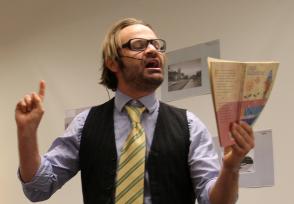 Adgang til digitalt indhold 
 Kvalitetsvurdering 
 Formidling

 Det performative rum
Biblioteket som platform for tilblivelse af litteratur?

Lise Vandborg, Chefredaktør